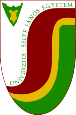 7. Bilingvizmus
Vysokoškolské učebné materiály 
Sociolingvistika v slovensko-maďarskom kontexte
KEGA 001UJS-4/2018
Pedagogická fakulta Univerzity J. Selyeho
PaedDr. Eva Győriová Baková
Časť A VSTUP DO PROBLEMATIKY
Ako funguje jazyk vo viacjazyčnom prostredí? 
Vymedzenie bilingvizmu
Charakteristika bilingvizmu
Diglosia
V súvislosti s pojmom bilingvizmus, dvojjazyčnosť, poznáme rozdielne definície. 
„Bilingvisti sú tí, ktorí používajú dva alebo viac jazykov (alebo dialektov) vo svojom každodennom živote“.
Definície bilingvizmu podľa tohto kritéria zdôrazňujú postoj daného jedinca k obom jazykom, komunitám a ich kultúram. Mal by sa s nimi identifikovať a tiež obe jazykové komunity by ho mali považovať za rodeného hovoriaceho. 
Pod termínom bilingvizmus nájdeme v KSSJ definíciu dvojjazyčnosť a aktívne používanie dvoch jazykov.
Bilingvizmus teda môžeme považovať aj za schopnosť systematického používania dvoch jazykov v každodennej, bežnej komunikácii na území, v ktorom žijú jedinci rozličných národností.
Bilingvizmus môžeme definovať ako kompetenciu alternatívne používať dva jazyky v závislosti od konkrétnej situácie, v ktorej komunikácia prebieha.
 Termín bilingvizmus a s ním súvisiace termíny „jednojazyčnosť“ a „mnohojazyčnosť“ sa niekedy viažu na spoločnosť ako celok a inokedy na jednotlivca, ktorý ovláda jeden, dva alebo viac jazykov. 
A. D. Švejcer a L. B. Nikolskij (1983, s. 135) sa odvolávajú na H. Klossa, keď tvrdia, že by sa mala rozlišovať spoločenská jedno/viacjazyčnosť na jednej strane a individuálna jedno/viacjazyčnosť na strane druhej.
Národná jednojazyčnosť nie je prekážkou individuálnej viacjazyčnosti. Pretože aj keď je väčšia časť obyvateľstva jednojazyčná, v krajine môžu žiť jedinci, ktorí sú viacjazyční.
Platí to však aj opačne – štátna viacjazyčnosť neznamená automaticky viacjazyčnosť všetkých obyvateľov (napr. Švajčiarsko). 
Ak v štáte existuje viac jazykov, ale nie individuálny bilingvizmus, znamená to, že obyvateľstvo tohto štátu sa delí na viac jednojazykových kolektívov a každý z nich má svoj vlastný sociálno-komunikačný systém. 
Individuálny bilingvizmus však nemusí viesť k tomu, aby príslušný jazykový kolektív musel byť viacjazyčný. 
Sociolingvistické vymedzenie bilingvizmu vychádza z pojmu jazykového kolektívu a spoločensko-komunikačného systému.
Bilingvizmus je koexistenciou dvoch jazykov v rámci jedného jazykového kolektívu, používajúceho tieto jazyky v rôznych komunikačných sférach. Oba jazyky tak slúžia jednému spoločenstvu, vytvárajú jeden sociálno-komunikačný systém a funkčne sa vzájomne dopĺňajú. 
Značne rozšíreným typom dvojjazyčných sociálno-komunikačných systémov sú systémy, ktoré sú tvorené jazykom miestnym a jazykom celoštátnym, ktoré sa používa na dorozumievanie v rámci celého štátneho celku.
 Dvojjazyčnosť tohto typu sa vyskytuje v štátoch rôzneho spoločenského zriadenia a príčiny ich vzniku sú rôzne (historické rozčlenenie územia, kolonizácia).
Fenomén dvoj- a viacjazyčnosti sa podľa neho odlišuje len v počte implikovaných jazykových variantov
Podľa J. Štefánika (2004, s. 141) sa termín bilingvizmus/dvojjazyčnosť primárne vzťahuje na „individuálnu jazykovú kompetenciu“, pričom zdôrazňuje, že termín nezahŕňa spoločenské pomery, ako ani skutočné jazykové správanie jedinca, nakoľko ide o kompetenciu, nie o performanciu. 
L. Bloomfield dokonca kategoricky vyhlásil, že dvojjazyčnosť nie je častý jav. (Bloomfield, 1927, s. 463) 
Lingvistický výskum 20. storočia sa značne obmedzil na skúmanie jednojazyčnosti.  
História dvoj- či viacjazyčnosti je však stará ako etnické kontakty samé. Dôkazom sú geografické, politické, hospodárske i kultúrne strety rôznych etník, ktorých predpokladom je vzájomná komunikácia skupín. 
Dnes už pravdepodobne neexistuje jazyk, ktorý by neasimiloval či neakomodoval nejaké prvky z iného jazyka.
Diglosia
Diglosia je špecifický typ bilingvizmu.
Je to situácia, „v ktorej koexistujú vedľa seba v celom spoločenstve dve variety jazyka a každá plní svoju presne stanovenú úlohu“. 
V diglosnej situácii nestoja len jazykové variety geneticky súvisiace, ale aj jazyky geneticky nepríbuzné, ak vyhovujú kritériám funkčnej špecifickosti.
Charakteristika bilingvistu
Otázkou v dnešnej lingvistike stále zostáva, koho je možné považovať za bilingválneho. 
Je ním len niekto, kto používa (v ústnej i písanej forme) dva jazyky na úrovni materinského jazyka, či aj ten, kto druhý jazyk ovláda len pasívne alebo ním rozpráva, ale nevie v ňom písať. 
C. Baker a S. Prys Jones (1998, s. 2) konkretizujú päť problémov, ktoré považujú za príčinu nejednotnosti definície bilingvistu:
Rozdiel medzi osvojením a používaním jazyka. Jedinec, ktorý si osvojil dva jazyky, ich nemusí v praxi používať v rovnakej miere, resp. druhý jazyk nemusí vôbec aktívne používať, resp. komunikuje dvomi jazykmi, ale druhý jazyk ovláda menej. Tento problém sa často uvádza aj ako rozdiel medzi stupňom (kompetencia) a funkciou (praktické využitie dvoch jazykov).
 Jazykové zručnosti: hovorenie, porozumenie, čítanie a písanie. Jedinec môže aktívne používať jeden jazyk ako konverzačný prostriedok, avšak voliť iný jazyk pre písanie či čítanie. Iný výborne rozumie hovorenej i písanej forme druhého jazyka, ale nedokáže ním hovoriť alebo písať. Vtedy je reč o pasívnej alebo receptívnej kompetencii.
Máloktorý bilingvista je na rovnakej poznávacej úrovni z oboch jazykov. Jeden býva často silnejší a jazykové zručnosti lepšie vyvinuté ako pri druhom. 
 V takomto prípade sa hovorí o dominantnom jazyku, pričom ním nemusí byť prvý, resp. materinský jazyk bilingvistu. Niektorí bilingvisti majú rovnaké kompetencie v každom osvojenom jazyku ako monolingvisti. Je to dôsledok toho, že sa mení účel používania jazykov.
 Jazykové kompetencie bilingvistu sa môžu vplyvom meniacich sa okolností časom líšiť. Napríklad dieťa si môže v domácom prostredí osvojiť jazyk minority a neskôr, vplyvom vzdelávania alebo komunity, aj jazyk majority. Časom sa druhý jazyk môže stať dominantnejším. Ak jedinec opustí svoje rodisko alebo oblasť, v ktorej sa používa minoritný jazyk, prípadne stratí kontakt s inými používateľmi tohto jazyka, dochádza k strate plynulosti výpovede v prvom jazyku.
J. Mistrík podotýka (1984, s. 379), že medzi aktívnou a pasívnou znalosťou jazyka môže byť obrovský rozdiel. 
Všeobecne pasívna znalosť znamená, že jedinec rozumie čítanému a počutému v cudzom jazyku. J. Mitrík však upozorňuje aj na fakt, že porozumenie cudzieho jazyka v značnej miere závisí aj od toho, nakoľko poznáme reálie príslušnej krajiny. Pri hodnotení aktívnej znalosti sú rozhodujúce kritériá, ktoré sa uplatňujú. 
„Veď v prejave v cudzej reči niekoho možno rozumieť absolútne presne a niekoho ťažko rozoznáme, akou rečou hovorí. Jeden je schopný dorozumieť sa v praktických otázkach života, druhý diskutovať na odborom fóre svojej profesie.“ (Mistrík, 1984, s. 379)
Na bilingvizmus existujú dva protikladné pohľady – monolingválny a holistický. 
Monolingválny prístup chápe bilingvistu ako dvoch monolingvistov v jednej osobe. Príklad: výsledky vedomostných testov druhého jazyka bilingvistu budú hodnotené podľa monolingválnych noriem.Jazykové kompetencie bilingvistu budú teda porovnávané s kompetenciami monolingvistu. 
Je otázne, či je takýto prístup spravodlivý. Má sa očakávať od bilingvistu rovnaká plynulosť výpovede a jazyková zručnosť ako od monolingvistu? 
Dôsledkom je potom to, že definícia bilingvistu sa obmedzí len na tých, ktorí v oboch osvojených jazykoch rovnako plynule vypovedajú so zručnosťou porovnateľnou s monolingvistami. 
Ak však jazykové kompetencie a zručnosti nie sú  dostatočne rozvinuté, najmä ak sa deficit týka majoritného jazyka, bilingvisti zvyknú byť chápaní ako menejcenní a vystavení posmeškom.
50 – 75 % svetovej populácie je do istej miery bilingválna, väčšina sveta však vníma monoligvizmus ako normu a bilingvizmus chápe ako neobvyklý, zriedkavý až zvláštny jav. 
Tento monolingválny pohľad na bilingvizmus sa často obáva možných negatívnych dôsledkov v kognitívnej oblasti u bilingvistov, pre potenciálny zmätok v spojitosti s tým, čo minolingvisti vnímajú ako dva nevyvinuté jazyky. 
Podľa I. Lanstyáka (1998, s. 57) rozdielnosť v úrovni ovládania dvoch jazykov vyplýva z ich „deľby práce“ vo väčšine dvojjazyčných spoločenstiev: v jednej sfére sa používa jeden jazyk, v druhej sfére druhý (napr. v súkromí a v škole menšinový, ale v zamestnaní a na úradoch majoritný). V takejto situácii ani nie je možné, aby boli oba jazyky, resp. ich jednotlivé registre, rovnako osvojené.
Mnohí bilingvisti cítia nedostatočnú jazykovú kompetenciu v jednom alebo oboch svojich jazykoch v porovnaní s monolingvistami, teda prijímajú a posilňujú monoligválny pohľad na bilingvizmus. 
Bilingvista sa môže ospravedlňovať monolingvistovi, že nehovorí jeho jazykom na tej úrovni ako jednojazyční jedinci. 
Bilingvista sa môže hanbiť alebo byť v rozpakoch, ak má použiť druhý jazyk na verejnosti v spoločnosti monolingvistov v tomto jazyku. 
Niektorí bilingvisti vynakladajú veľké úsilie, aby dosiahli monolingválne štandardy v majoritnom jazyku až do takej miery, že značne obmedzia používanie svojho minoritného jazyka.
F. Grosjean (2010, s. 10) prezentuje holistický pohľad na bilingvizmus. Tvrdí, že bilingvista nie je je sumárom dvoch monolingvistov, a tak by sa jeho jazykové kompetencie nemali porovnávať s monolingvistom v danom jazyku. 
Na vysvetlenie svojho názoru používa analógiu z oblasti atletiky a pýta sa, či je možné spravodlivo hodnotiť šprintéra a skokana proti prekážkarovi. Šprintér a skokan sa sústreďujú na jednu disciplínu a mali byť v nej vynikať. Prekážkar sa koncentruje na dve odlišné zručnosti, pričom sa snaží z oboch skĺbiť maximálny výkon. Až na zanedbateľné výnimky, prekážkar nebude taký rýchly ako šprintér ani nevyskočí tak vysoko ako skokan, a predsa nie je možné tvrdiť, že by bol horším atlétom ako druhí dvaja. Snaha určiť najlepšieho atléta z nich nedáva zmysel. 
Z tejto analógie vyplýva, že je nespravodlivé porovnávať jazykové zručnosti monolingvistov s dvoj- či viacjazyčnými zručnosťami bi(multi)lingvistov.
Bilingvista je kompletná jazyková entita, integrovaný celok.
Bilingvisti používajú svoje jazyky s rozličnými ľuďmi, v rôznych kontextoch a s odlišným účelom. Úroveň zručnosti v jazyku závisí od toho, v akom kontexte a ako často je daný jazyk používaný, napríklad komunikačná zručnosť v jednom z dvoch jazykov bilingvistu môže byť v niektorých oblastiach silnejšia ako v iných. 
Tento jav je prirodzený a očakávaný. Akékoľvek testovanie kompetencií bilingvistu v dvoch jazykoch má brať do úvahy kedy, kde a s kým používa bilingvista ten-ktorý z ovládaných jazykov.
Procesy v  bilingválnych jazykových spoločenstvách
preberanie (borrowing)
    Po liberalizácii vzťahov a slobodnom pohybe obyvateľstva jazyk minoritných  Slovákov  sa  začal  porovnateľne  s  paralelným  jazykovým  procesom  na Slovensku na jednej strane obohacovať o nové výrazové prostriedky tradične kontaktových jazykov, hlavne z nemčiny a z maďarčiny, ale aj z dominantných regionálnych jazykov. 
Vo Vojvodine a v Slavónsku poskytovateľom jazykovej infraštruktúry bola:
  srbčina a chorvátčina 
v rumunskom Banáte a v Bihorských horách:
   rumunčina
v slovenských enklávach v Maďarsku sa preberali maďarské výrazy
Časť BVÝSKUMY
GYŐRIOVÁ BAKOVÁ, Eva 2013: Bilingvizmus južného Slovenska. IN: Language and The Environment. Tom II. Ed. U. Michalik – M. Michałska-Suchanek. Gliwice: Gliwicka Wyższa Szkoła Przedsiębiorczości. 50 – 57. 
LANSTYÁK István – SIMON Szabolcs 2011: A magyar és a szlovák nyelv választása három szlovákiai magyar településen.  IN: Magyarok Szlovákiában VII. Nyelv. (Red. Szabómihály G. & Lanstyák I.) Somorja: Fórum Kisebbségkutató Intézet. 355 – 368.
LANSTYÁK István 2011: A kódváltás nyelvtani típusai a szlovákdomináns kétnyelvű beszélők nyelvhasználatában. IN: Magyarok Szlovákiában VII. Nyelv. (Red. Szabómihály G. & Lanstyák I.) Somorja: Fórum Kisebbségkutató Intézet. 289–318.
Bilingvizmus v rodine
Obyčajne sa bilingvizmus prirodzene objavuje v rodine z dvoch príčin (Pirchio a kol., 2011): 
1. Celá rodina hovorí jazykom A, ale žije v komunite, ktorá používa jazyk B. 
2. Jeden alebo viacerí členovia rodiny hovoria jazykom A (napr. matka), pričom ďalší člen alebo členovia rodiny hovoria jazykom B (napr. otec).
Rozhovor zaznamenaný na južnom Slovensku v slovensko-maďarskej skupine:
Účastník A v rozhovore, ktorý bol nahratý skrytým mikrofónom pri priateľskom posedení bilingválnych hovoriacich, tematizuje etnicko-politickú tému, a to tak, že striedavo zapája kódy dvoch jazykov.
Účastník B reaguje na predchádzajúci turn tým, že upozorňuje na „miešanie“ oboch jazykov, slovenčiny a maďarčiny, čím zrejme predchádzajúceho účastníka „napomína“, mentoruje, no sám pritom vo svojej replike „prepína“ slovenský a maďarský kód.
Nahrávka (príklad)
„A: nieže by som nehovoril ...., ale hat počul si tých pajtášov? Že vraj sa tu utláčaní, taký lobogó. Valamit mandanék,..... 
B: Héé, de mi vaď te/, a čo si ty slovák či maďar? 
A: Ja som lu-čen-čan (...so smiechom), lošonci fijú vagyok, fele maďar, fele tót ...“
Výskum 2.
30 % Maďarov :
Slováci v Maďarsku by mali mať také isté práva ako Maďari na Slovensku.

Potvrdili, že  „predsudky“  Slovákov  žijúcich  na  Slovensku  voči Maďarom žijúcim na Slovensku sú silnejšie v tých oblastiach, kde Maďari nežijú.

V zmiešaných regiónoch sa „antagonizmus“ interetnických vzťahov zbrusuje v priamej komunikácii v bežných situáciách každodenného života
Etnometodologicky orientovaná konverzačná analýza
pri zbieraní materiálu  sa sústreďuje predovšetkým na zachytenie (nahratie na pásky) spontánnych dialógov
Všetky nahrávky sú získané výlučne pomocou skrytého mikrofónu
- Výskum:  	vo  dvoch  mestách  južného  Slovenska  
 					v Novohrade: v Lučenci a vo Fiľakove
Lučenec : 17 % občanov maďarskej národnosti 
Fiľakovo:   20 %
v spomínaných mestách sa používa jazyk veľmi blízky spisovnému jazyku v jeho kodifikovanej či hovorovej podobe.
Pomocou tejto metódy, stavajúcej na práci so skrytým mikrofónom a spontaneite nahrávaných dialógov, sa skúmajú, ako je známe, národné auto- i heterostereotypy, ktoré sa skrývajú za verbálnym správaním a sebaprezentáciou účastníkov komunikácie.
Literatúra
 
BAKER, Colin – JONES PRYS, Sylvia 1998: Encyclopedia of Bilingualism and Bilingual Education. Clevedon: Multilingual Matters. 
BARTHA Csilla 1999: A kétnyelvűség alapkérdései. Budapest: Nemzeti Tankönyv­kiadó.
BARTHA Csilla 2008: Az egynyelvűség tévhitétől a nyelvcseréig – egy magyar­országi kisebbségek körében végzett kutatás eredményeiből. IN: Slovenčina v menšinovom prostredí II. Békešská Čaba: Výskumný ústav Slovákov v Maďarsku. 38 – 70.
BELL, Allan 2014: The Guidebook to Sociolinguistics. Oxford: Willey Blacwell. 19 – 33, 103 – 130.
BLOOMFIELD, Leonard 1997: Literate and Illiterate Speech in American Speech 2/ 10. 432 – 439.
BORBÉLY Anna 2006: Kétnyelvűség és többnyelvűség. IN: Magyar nyelv. Budapest: Akadémiai Kiadó. 595 – 627.
BORBÉLY Anna 2014: Kétnyelvűség: Variabilitás és változás magyarországi közösségekben. Budapest: L’Hartmann.
BORBÉLY Anna 2015: Közösségi kétnyelvűség. IN: Kétnyelvűségi szöveggyűjtemény. Nyitra: Nyitrai Konstantin Filozófus Egyetem, Közép-Európai tanulmányok Kara. 21–39.
BORBÉLY Anna 2015: Studying sustaianble bilingualism: comparing the choices of languages in Hungary’s six bilingual national minorities. IN: International Journal of the Sociology of Language 236. DOI 10.1515/ijsl-2015-0025. 155 – 179.
BORBÉLY Anna 2016: Fenntartható kétnyelvűség. IN: MAGYAR NYELV 112 / 1. 63–73.
DEUMERT, Ana 2018: Multilingualism. IN: The Cambridge Handbook of Sociolinguistics. Cambridge: CUP. 261 – 282. 
DUDOK, Miroslav 2008: Slovenský jazyk vo Veľkom Bánhedeši. IN: Slovenský jazyk v Maďarsku – A szlovák nyelv Magyarországon II. Békéscsaba: Výskumný ústav Slovákov v Maďarsku. 117 – 132.
FERGUSON, Charles A. 2003: Diglosia. IN: Antológia bilingvizmu. Bratislava: AEP. 101 – 113. 
GROSJEAN, Francois 2010: Bilingual: Life and Reality. Cambridge: Harvard University Press.
GYÖRGY, Ladislav 2008: Slovensko-maďarský bilingvizmus na národnostne zmiešanom území – okres Veľký Krtíš. IN: Slovenčina v menšinovom prostredí II. Békešská Čaba: Výskumný ústav Slovákov v Maďarsku. 226 – 231.
GYÖRGY, Ladislav 2017: Slovenčina a slovensko-maďarská dvojjazyčnosť. Banská Bystrica: Belianum UMB.
GYÖRGY, Ladislav: Hovorená slovenčina v okrese Veľký Krtíš (analýza na konfrontačnej osi monolingválni – bilingválni obyvatelia)
GYŐRIOVÁ BAKOVÁ, Eva 2013: Bilingvizmus južného Slovenska. IN: Language and The Environment. II. Gliwice: Gliwicka Wyższa Szkoła Przedsiębiorczości. 50 – 57. 
HELLER, Monica (ed.) 2007: Bilingualism: a social approach. New York: Palgrave Macmillan
CHROMÝ, Jan 2014: Základy sociolingvistiky. Univerzita Karlova v Praze – Karolinum. 20 – 24.
JASPENS, Jürgen 2017: Diglossia and Beyond. IN: The Oxford Handbook of Language and Society. Oxford: Oxford University Press. 179 – 196.
KECSKÉS István – ALBERTAZZI, Liliana (Eds.) 2007: Cognitive Aspects of Bilingualism. Dorndrecht: Springer.
 
KISS Jenő 1995: Társadalom és nyelvhasználat. Szociolingvisztikai alapfogalmak. Budapest: Nemzeti Tankönyvkiadó. 176 – 232.
KRALČÁK, Ľubomír 2015: Slovenčina v pohybe. Nitra: UKF. 61 – 69.
KREMNITZ, Georg 2003: Spoločenská viacjazyčnosť. IN: Antológia bilingvizmu. Bratislava: AEP. 139 – 158.
LANSTYÁK István – SIMON Szabolcs 2011: A magyar és a szlovák nyelv választása három szlovákiai magyar településen. IN: Magyarok Szlovákiában VII. Nyelv. Somorja: Fórum Kisebbségkutató Intézet. 355 – 368.
LANSTYÁK István 1996: K niektorým otázkam maďarsko-slovenského bilingvizmu.IN: SOCIOLINGUISTICA SLOVACA II: Sociolingvistika a areálová lingvistika. Bratislava: VEDA 147 – 157.
LANSTYÁK István 2011: A kódváltás nyelvtani típusai a szlovákdomináns kétnyelvű beszélők nyelvhasználatában. IN: Magyarok Szlovákiában VII. Nyelv. Somorja: Fórum Kisebbségkutató Intézet. 289–318.
MANDELÍKOVÁ, Lenka 2014: Sociokultúrne súvislosti jazyka. Trenčín: Trenčianska univerzita Alexandra Dubčeka v Trenčíne, Fakulta sociálno-ekonomických vzťahov. 92 – 93.
MESTHRIE, Rajend – SWANN, Joan – DEUMERT, Ana – LEAP, William L.: 2013: Introducing Sociolinguistics. Edinburgh: Edinburgh University Press. 146 – 182.
MOLNÁR SATINSKÁ, Lucia 2017: Jazykové ideológie v jazykových biografiách bratislavských viacjazyčných trojgeneračných rodín. IN: Jazyky a jazykové ideológie v kontexte viacjazyčnosti na Slovensku. Bratislava: FF UK. 103 – 124.
MUYSKEN, Pieter 2018: Code-switching. IN: The Cambridge Handbook of Sociolinguistics. Cambridge: CUP. 301 – 314.
NÁBĚLKOVÁ, Mira – SLOBODA, Marián 2008: Česko-slovenská komunikácia: semikomunikácia, bivalencia a reflexia vzájomnej zrozumiteľnosti slovenčiny a češtiny. IN: Slovenčina v menšinovom prostredí. Békešská Čaba: Výskumný ústav Slovákov v Maďarsku. 156 – 166.
NEKVAPIL, Jiří – SHERMAN, T. 2018: Managing superdiversity in multinational companies. In A. Creese & A. Blackledge (eds.), The Routledge Handbook of Language and Superdiversity. An Interdisciplinary Perspective. London and New York: Routledge, Taylor & Francis Group. 329 – 344.
ONDREJKOVÁ, Renáta 2013: Niekoľko poznámok k bilingvizmu na Žitnom ostrove (Dunajská Streda a okolie). IN: Slovenský jazyk a kultúra v menšinovom prostredí. Békešská Čaba: Výskumný ústav Celoštátnej slovenskej samosprávy v Maďarsku. 78 – 83.
ONDREJOVIČ, Slavomír 2013: K otázke „prepínania kódov” v situácii slovebnsko-maďarských kontaktov. IN: Slovenský jazyk a kultúra v menšinovom prostredí. Čaba: Výskumný ústav Celoštátnej slovenskej samosprávy v Maďarsku. 64 – 69.
PALLAY, Jozef – ŠTEFÁNIK, Jozef 2010: Slovensko-maďarsko-nemecká trojjazyčnosť – porovnanie jej úrovne u dvoch sestier. IN: Kontexty identity. Jubilejný zborník na počesť Anny Divičanovej – Az identitás kontextusai. Köszöntő könyv Gyivicsán Anna tiszteletére. Békéscsaba: Országos Szlovák Önkormányzat – ELTE BTK Szláv Filológiaia Tanszék – Ústav etnológie SAV – Magyarországi Szlovákok Kutatóintézete. 231 – 242.
PINTÉR Tibor 2013: Viacjazykovosť cez jazykovú technológiu. Výskumy jazykovej technológie v Jazykovednom ústave Maďarskej akadémie vied. IN: SOCIOLINGUISTICA SLOVACA 7. Jazyk a diskurz v kultúrnom a politickom kontexte. Bratislava: VEDA. 283 – 288.
SÁNDOR Klára 2014: Határtalan nyelv. Baja: Szak Kiadó. 74 – 91.
SATINSKÁ, Lucia 2015: „Keď sme mali Taschengeld, tak sme si kúpili jeden krémes.“ Prešporáčtina ako špecifický mestský sociolekt = „Prešporáčtina“ as a specific city sociolect. IN Varia XXI. Zborník príspevkov z XXI. kolokvia mladých jazykovedcov. Banská Bystrica: Belianum, FF UMB. 437–450.
SATINSKÁ, Lucia 2016: Zneviditeľnenie a zjemnenie: reflexie verejného používania maďarčiny u bratislavských viacjazyčných trojgeneračných rodín. IN: Slovenský národopis 64 / 1. 32 – 46. 
STOCKWELL, Peter 2007: Sociolinguistics. A resource book for students. London – New York: Routledge. 11 – 12, 47 – 50.
SZABÓ Orsolya 2008: O dvojjazyčnosti a dvojitej identite budapeštianskych Slovákov. IN: Slovenský jazyk v Maďarsku – A szlovák nyelv Magyarországon II. Békéscsaba: Výskumný ústav Slovákov v Maďarsku. 150 – 195.
SZABÓMIHÁLYOVÁ, Gizela – LANSTYÁK István 2008: Postoje k striedaniu kódov vo vybraných skupinách bilingvistov. IN: Jazyk a jazykoveda v pohybe. Bratislava: VEDA. 91 – 102.
ŠMELÍK, Ľudovít: Výskum v Komárne a Topoľčianskom okrese. IN: Sociolinguisica Slovaca 6. Bratislava: VEDA. 153 – 166. 
ŠTEFÁNIK, Jozef 2004: Jeden človek, dva jazyky. Bratislava: AEPress.
ŠVEJCER, A. D. – NIKOLSKIJ, L. B. 1983: Úvod do sociolingvistiky. Praha: Nakladatelství Svoboda. 
VAN HERK, Gerard 2012: What Is Sociolinguistics? Oxford: Willey – Blackwell. 127 – 147.
VANČO Ildikó 2011: A természetes magyar-szlovák kétnyelvűség kialakulásának néhány aspektusa. IN: Magyarok Szlovákiában VII. Nyelv. Somorja: Fórum Kisebbségkutató Intézet. 387–404.
VEITH, Werner H. 2002: Soziolinguistik: ein Arbeitsbuch mit Kontrollfragen und Antworten. Tübingen: Narr Verlag. 184 – 219.
WARDHAUGH, Ronald 1995: Szociolingvisztika. Budapest: Osiris. 78 – 101.
WEI, Li 2003: Dimenzie bilingvizmu IN: Antológia bilingvizmu. Bratislava: AEP. 24 – 38.